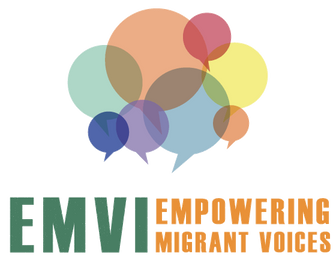 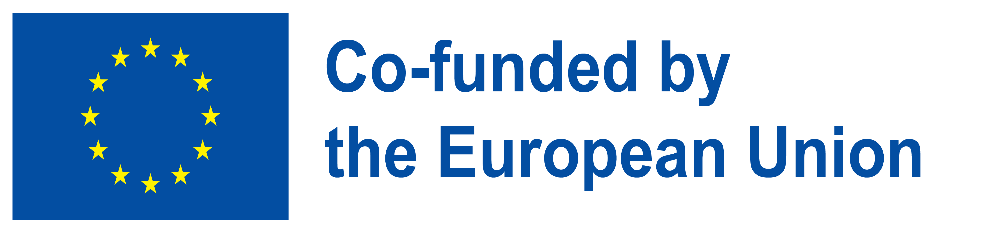 Diskriminacija in opolnomočenje
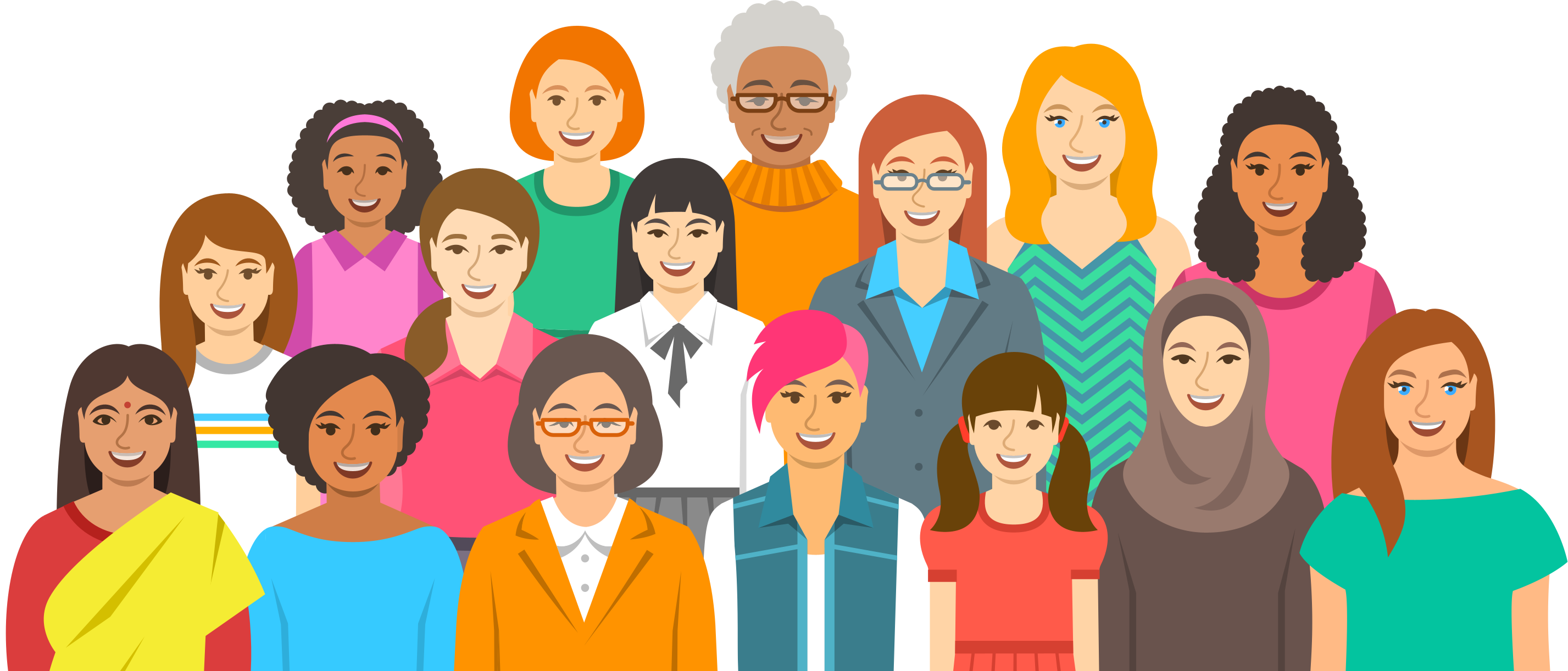 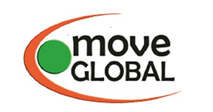 Projekt sofinancira Sklad Evropske unije za azil, migracije in vključevanje. Vsebina te predstavitve predstavlja samo stališča projektnega partnerstva EMVI in je njihova izključna odgovornost. Evropska komisija ne prevzema nobene odgovornosti za uporabo informacij, ki jih vsebuje.
KAJ JE DISKRIMINACIJA? (1)
Neenakopravna obravnava posameznika ali 
skupine ljudi na podlagi določenih lastnosti

Do diskriminacije prihaja na različnih ravneh:
posamični
institucionalni
strukturni
diskurzivni
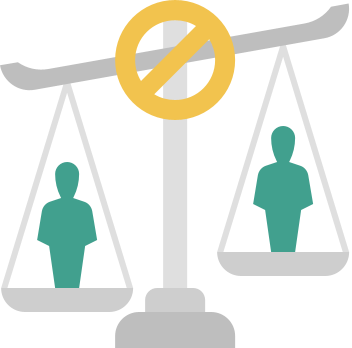 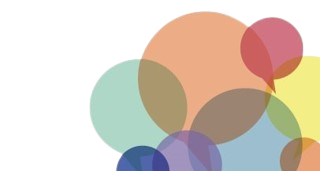 Vir: Marcus Osei in Hartmut Reiners, ARIC-NRW e.V., Training series on anti-discrimination work for Bunsverband Bundesverband Netzwerke von Mirgant*innenorganisationen (NeMO)
KAJ JE DISKRIMINACIJA? (2)
Socialna razmerja moči 
rasizem
seksizem
heteroseksizem (proti lezbijkam, gejem, trans osebam)
ableizem (diskriminacija oseb s posebnimi potrebami)
socialni status
intersekcijska diskriminacija
Oblika in delovanje -
vpliv na diskriminacijo!
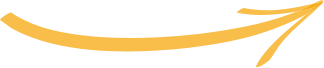 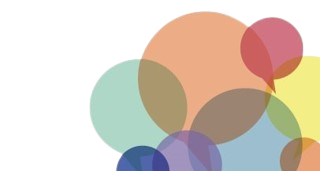 Vir: Marcus Osei in Hartmut Reiners, ARIC-NRW e.V., Training series on anti-discrimination work for Bunsverband Bundesverband Netzwerke von Mirgant*innenorganisationen (NeMO)
RASNA DISKRIMINACIJA
Mednarodna konvencija o odpravi vseh oblik rasne diskriminacije (1965), prvi odstavek 1. člena
[...] izraz „rasna diskriminacija“ pomeni kakršnokoli razlikovanje, izključevanje, omejevanje
ali dajanje prednosti na podlagi rase, barve kože, porekla ali narodnega ali etničnega izvora, ki ima namen ali
dejanski učinek onemogočiti komurkoli ali ga prikrajšati za enakopravno priznavanje, uživanje ali uresničevanje človekovih pravic
in temeljnih svoboščin na političnem, gospodarskem, socialnem, kulturnem in vsakem drugem področju javnega
življenja.
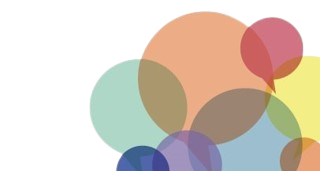 KAJ JE DISKRIMINACIJA? (3)
Ravni diskriminacije
Posamezna / vsakdanje življenje
Stališča, občutki in predsodki vodijo do diskriminatornih izjav ali dejanj na osebni ravni med posamezniki.
Institucionalna
Institucionalizirani procesi in strukturne ovire, ki so pogosto nevidne, vodijo v prikrajšanost.

Strukturna
Neenakosti, ki jih ustvarjajo družbeni sistemi s svojimi normami ter svojimi političnimi in gospodarskimi strukturami, vplivajo na organizacije, kar lahko privede do utrjenih navad, ustaljenih vzorcev delovanja.
Diskurzivna
Diskriminacije ustvarjajo družbene vrednosti in predlogi norm, razmišljanje in govorjenje o „nas“ in „drugih“ v znanosti, literaturi, medijih, politiki ali v zasebnih krogih.
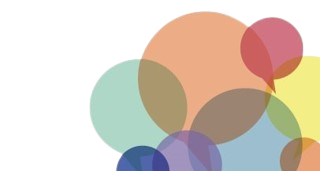 Vir: Marcus Osei & Hartmut Reiners, ARIC-NRW e.V., Training series on anti-discrimination work for Bunsverband Bundesverband Netzwerke von Mirgant*innenorganisationen (NeMO)
DISKRIMINATORNI RAZLOGI (DEJANSKI ALI DOMNEVANI)
Starost = mladost, starost, starostne omejitve itd.

Invalidnost in kronična bolezen = telesna okvara in kronične bolezni, okvare zaznavne in izražalne sposobnosti, duševne okvare itd.

Spol = ženski, moški, nosečnost, transseksualec, transspolnost, interspolnost itd. 

Narodnost in etnična pripadnost = etnična pripadnost/pripis, poreklo, zunanji videz, barva kože, jezik, ime, zgodovina migracij,
migracijsko ozadje itd.

Vera ali svetovni nazor = verska pripadnost, veroizpoved, različni svetovni nazori, ateizem itd.

Spolna identiteta = gej, lezbijka, biseksualec itd.
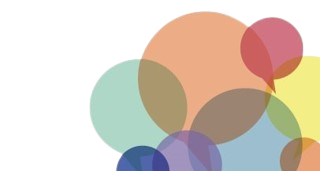 Vir: Marcus Osei in Hartmut Reiners, ARIC-NRW e.V., Training series on anti-discrimination work for Bunsverband Bundesverband Netzwerke von Mirgant*innenorganisationen (NeMO)
STRUKTURNA DISKRIMINACIJA
Neenakosti, ki jih ustvarjajo družbeni sistem s svojimi normami, političnimi in gospodarskimi strukturami, vplivajo na organizacije, kar lahko privede do utrjenih navad in ustaljenih vzorcev diskriminatornega delovanja.
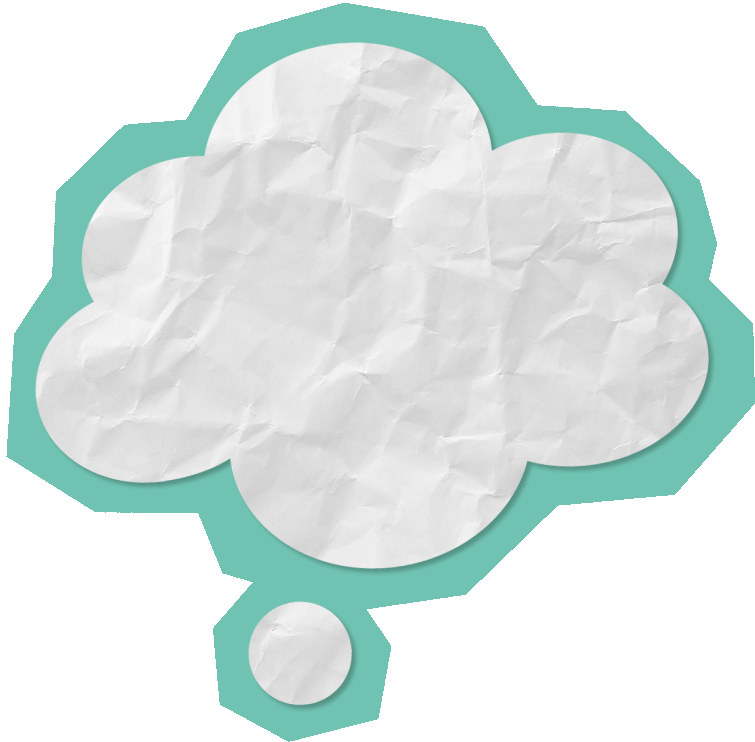 V Sloveniji so odmevali boji za pravice: 
Izbrisanih,
LGBT+ skupnosti,
Migrantskih delavcev,
Prosilcev za azil,
Romov,
Hendikepiranih...
Pomemben koncept je socialna pravičnost
„Izraz socialna pravičnost se nanaša na specifičen način razmišljanja o pravičnosti, ki hkrati upošteva porazdelitev, priznavanje, opolnomočenje in uresničevanje pravic.“ 
(Leah Carola Czollek in drugi, Praxishandbuch Social Justice und Diversity: Theorien, Training, Methoden, Übungen, 2. izdaja, Beltz Juventa, Weinheim, 2019, str. 24) 

Dodatni viri:
Iris Marion Young, Justice and the Politics of Difference (1990)
Hannah Arendt, We Refugees
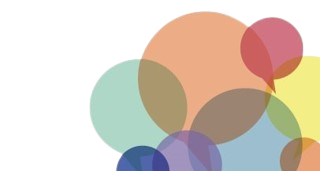 INTERSEKCIJSKA DISKRIMINACIJA
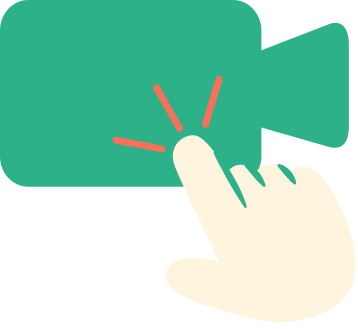 Kimberlé Crenshaw je vodilna profesorica prava na UCLA in Columbia Law School ter izvršna direktorica Afroameriškega političnega foruma. Intersekcionalnost pojasnjuje v tem videu: https://www.youtube.com/watch?v=xh2Z4XoCPLU
Intersekcijska diskriminacija obravnava, kako se dejanski ali domnevni označevalci identitete ali pripadnosti prepletajo, da tvorijo edinstvene oblike diskriminacije.

Samo enorazsežno analiziranje diskriminacije spregleda izkušnje tistih, ki se soočajo z več različnimi diskriminatornimi podlagami.
Nadaljnje branje 
Kimberlé Crenshaw (https://www.oxfordpublicphilosophy.com/philosophers-racialised-as-black/kimberl-w-crenshaw)

Factsheet – Race in Germany and Europe, Center for Intersectional Justice e.V.
https://drive.google.com/file/d/1LR1q6XX5AAjGFF4BU2Ks-MKcct46UKS0/view
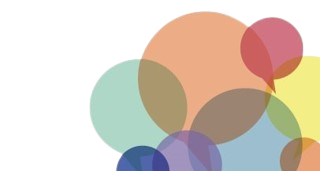 Vir: Marcus Osei in Hartmut Reiners, ARIC-NRW e.V., Training series on anti-discrimination work for Bunsverband Bundesverband Netzwerke von Mirgant*innenorganisationen (NeMO)
KAJ LAHKO STORITE, ČE DOŽIVETE DISKRIMINACIJO?
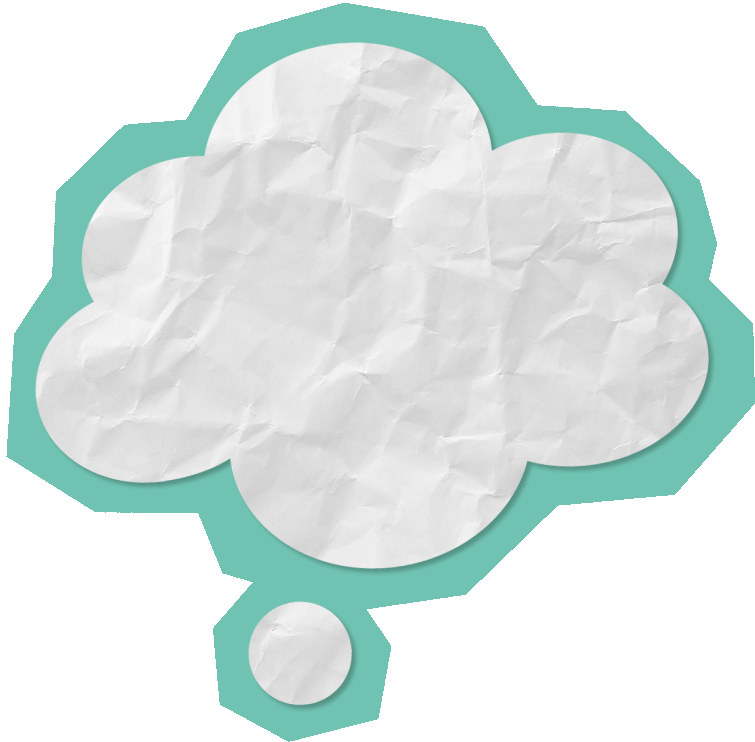 NA KOGA SE OBRNITI:
Varuh človekovih pravic RS, Pravno-informacijski center PIC, Zagovornik načela enakosti RS, Informacijski pooblaščenec, Zastopniki pacientov pravic, Slovenska filantropija, Mirovni inštitut, Legebitra, Transakcija, Infokolpa…
Po spominu napišite poročilo o tem, kaj, kdaj in kje se je zgodilo. To vam pomaga, da si zapomnite pomembne podrobnosti, ki lahko čez nekaj časa zbledijo. To je pomembno, če želite, da nekdo pojasni situacijo ali ko želite osebo/institucijo terjati za odškodnino.
POJASNILO V PRIMERU DISKRIMINATORNIH INCIDENTOV
1.  Kje je prišlo do diskriminacije?
2.  Kaj točno se je zgodilo?
3.  Kdo je bil vpleten v incident?
(oseba, odgovorna za diskriminacijo, prizadeta oseba, priča)
4.  Do katere oblike diskriminacije je prišlo?
5.  S katerimi značilnostmi je bila diskriminacija povezana?
6.  Kakšne so bile posledice diskriminacije za vas ali za žrtev?
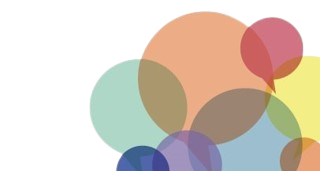 Vir: Marcus Osei in Hartmut Reiners, ARIC-NRW e.V., Training series on anti-discrimination work for Bunsverband Bundesverband Netzwerke von Mirgant*innenorganisationen (NeMO)
MEDNARODNI IN NACIONALNI OKVIR ZA BOJ PROTI DISKRIMINACIJI
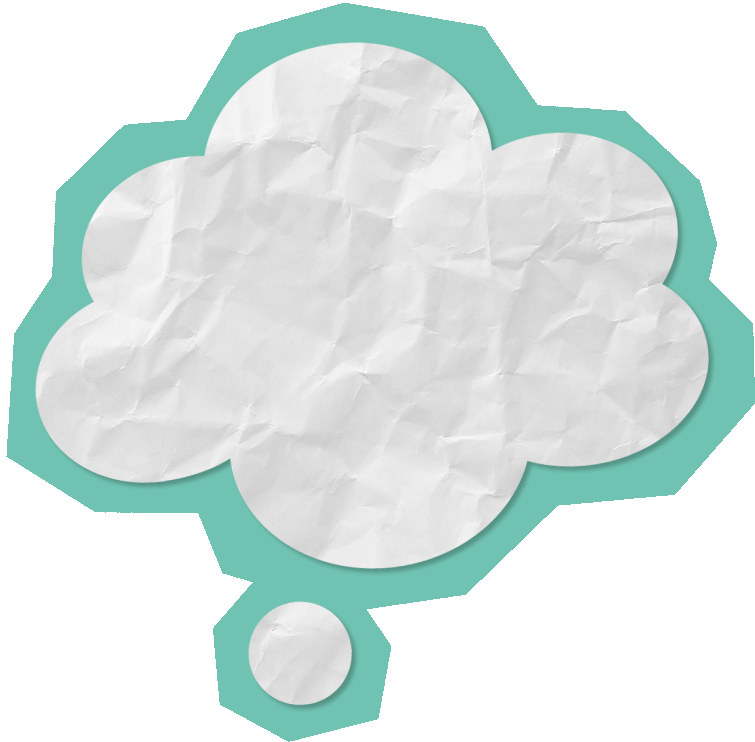 Slovenske nacionalne institucije za varovanje človekovih pravic:
Varuh človekovih pravic,
Varuh otrokovih pravic,
Zagovornik načela enakosti,
Informacijski pooblaščenec.
Splošne informacije o vprašanjih diskriminacije v Evropski uniji:
Agencija Evropske unije za temeljne pravice
https://fra.europa.eu/en/themes/equality-non-discrimination-and-racism

Protidiskriminacijska zakonodaja EU (moduli e-učenja)
https://www.era-comm.eu/anti-discri/e_learning/overview.html

Direktive o enakem obravnavanju EU
https://www.antidiskriminierungsstelle.de/EN/about-discrimination/order-and-law/directives-of-the-eu/directives-of-the-eu-node.html
V boju proti diskriminaciji so poleg državnih in evropskih institucij ključni tudi nevladne organizacije, gibanja in aktivistične mreže. V Sloveniji delujejo Slovenska filantropija, Pravno-informacijski center PIC, Mirovni inštitut, Kulturno društvo Gmajna, Infokolpa in drugi, ki opozarjajo na kršitve pravic in nudijo podporo osebam, ki so deležne diskriminacije.
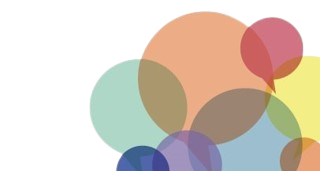 OBVEZNOSTI GLEDE ČLOVEKOVIH PRAVIC
V VARSTVU PRED DISKRIMINACIJO
Mednarodna konvencija o odpravi vseh oblik rasne diskriminacije
Direktiva EU o sprejemu
Direktiva EU o pogojih za azil
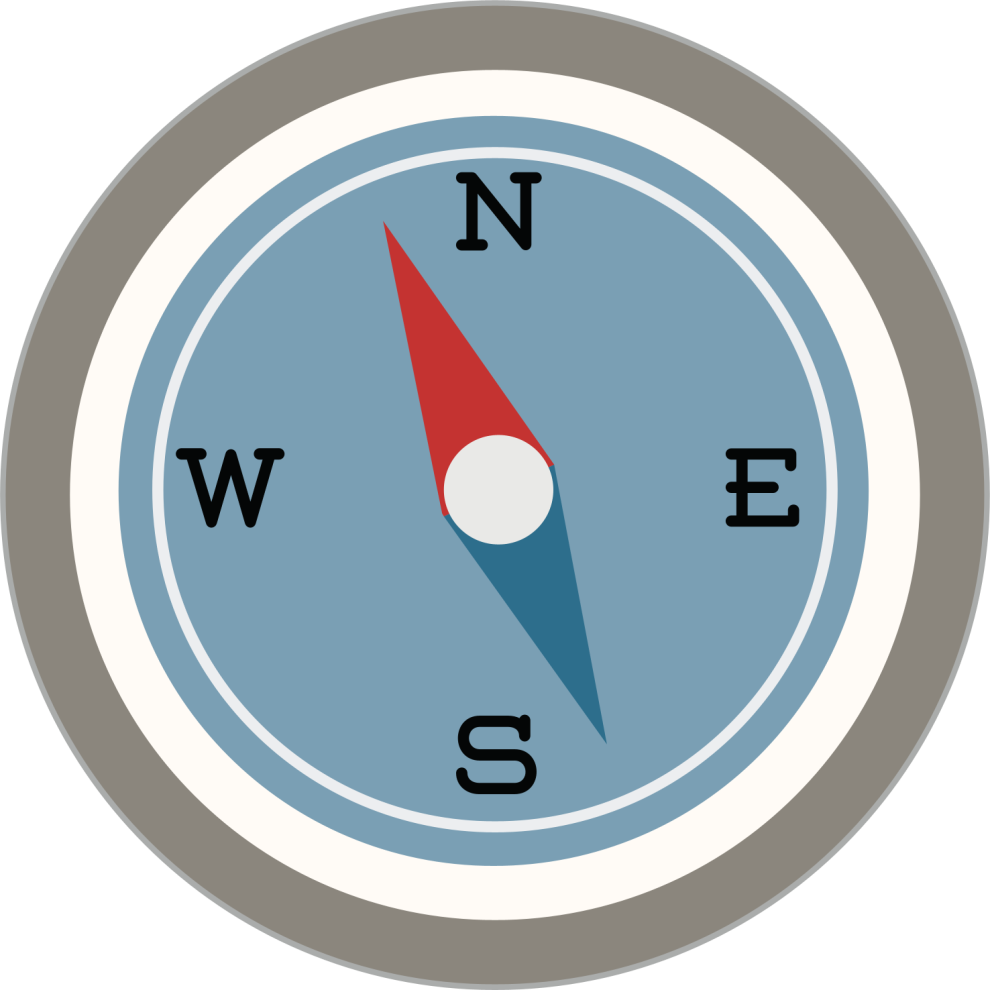 Direktiva EU o postopku
Mednarodni pakt o državljanskih in političnih pravicah (MPDPP)
Evropska konvencija o človekovih pravicah (EKČP)
Mednarodni pakt o ekonomskih, socialnih in kulturnih pravicah (MPESKP)
Listina o temeljnih pravicah
Konvencija ZN o pravicah invalidov (CRPD)
Splošna deklaracija človekovih pravic (SDČP)
Ženevska konvencija o statusu beguncev
Konvencija ZN o otrokovih pravicah
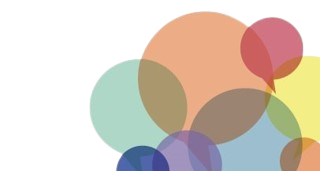 Konvencija o odpravi vseh oblik diskriminacije žensk (CEDAW)
Vir: Marcus Osei in Hartmut Reiners, ARIC-NRW e.V., Training series on anti-discrimination work for Bunsverband Bundesverband Netzwerke von Mirgant*innenorganisationen (NeMO)
NACIONALNI PROTIDISKRIMINACIJSKI OKVIR
Kje poiskati pomoč, če se počutite diskriminirani (po državah EU):
https://fra.europa.eu/en/about-fundamental-rights/where-to-turn
Primeri iz Nemčije:
Brošura Varstvo pred diskriminacijo: Vodnik za begunce in nove priseljence (v angleščini): https://www.antidiskriminierungsstelle.de/SharedDocs/downloads/DE/publikationen/Refugees/fluechtlingsbroschuere_englisch.pdf?__blob=publicationFile&v=5
Zvezna agencija za boj proti diskriminaciji (v angleščini): https://www.antidiskriminierungsstelle.de/SharedDocs/downloads/DE/publikationen/Flyer/die_antidiskriminierungsstelle_stellt_sich_vor_englisch_barrierefrei.pdf?__blob=publicationFile&v=3
Slovenske nacionalne institucije za varovanje človekovih pravic:
Varuh človekovih pravic RS: omejuje samovoljo oblasti pri poseganju v človekove pravice in temeljne svoboščine posameznikov in določenih skupin; vključuje varuha otrokovi pravic. (https://www.varuh-rs.si/)

Zagovornik načela enakosti: pristojen za varstvo pred diskriminacijo v javnem in zasebnem sektorju, v določenih primerih lahko pred neenako obravnavo varuje tudi pravne osebe. (https://zagovornik.si/)

Informacijski pooblaščenec: pod svojo streho združuje dostop do informacij javnega značaja in varstvo osebnih podatkov.
     (https://www.ip-rs.si/)
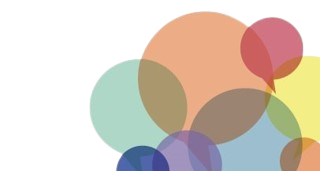 METODA: STRUKTURNA DISKRIMINACIJA: MEHANIZMI, PRAKSE, FUNKCIJE (GOVORIMO O RAZLIČNIH OBLIKAH DISKRIMINACIJE)
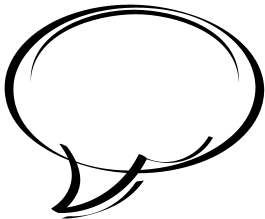 Opis metode:
Udeleženci naj poiščejo konkretne primere posameznih točk, ki jih predstavijo celotni skupini.
Med vajo se udeleženci ukvarjajo z mehanizmi, praksami, funkcijami in posledicami strukturne diskriminacije. V ta namen se razdeli delovni list in se o njem pogovori. Vsebuje naslednje točke:
3.  Ozadje 

Zgodovinska zasidranost stereotipov 
v diskriminacijski matriki, ki sta del
trenutne oblike strukturne diskriminacije 

Svetovni nazori, katerih koncepti resnice, enotnosti in celovitosti 
utemeljujejo družbeno strukturno zasidrano hegemonijo 
(supremacija) v kontekstu razmerij moči in prevlade 
kot standard in norma 

Reprodukcija na ravni posameznika, 
institucionalni in kulturni ravni
2.  Funkcije teh praks 

ohranjanje lastnih privilegijev 
legitimizacija družbenih položajev 
utrjevanje lastnih identitet 
vzpostavitev družbenih norm in nacionalne
      ter za skupino specifične homogenosti 
vzdrževanje neenakomerne porazdelitve virov
1.  Mehanizmi in prakse strukturne diskriminacije 

narediti ljudi Druge prek stereotipov (Othering) 
pripisovanje identitete 
razvrednotenja 
prezir 
nadzor 
stigmatizacija 
žalitve 
omalovaževanje
uporaba nasilja 
nespoštovanje posameznika 
uporaba prisile
20 do 40 minut: skupinsko delo pribl. 15 do 20 minut, predstavitev pribl. 5 minut na delovno skupino, ovrednotenje pribl. 10 minut
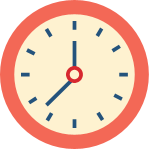 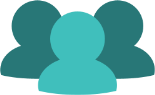 3–30 oseb
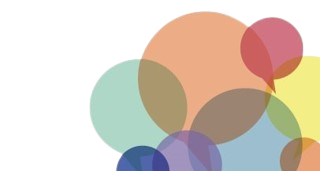 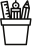 Spodbudite razpravo o konceptih in konceptualnih področjih.
Spodbudite izmenjavo in komunikacijske procese med več ljudmi.
Pojasnite in opredelite pojme.
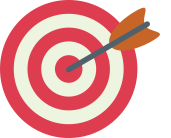 Papir na tabli ali drug velik papir (A2) za skupinsko delo, široka pisala, lepilni trak/pisala ali tabla z žebljički.
Leah Carola Czollek in drugi, Praxishandbuch
Social Justice und Diversity Theorien, Training, Methoden, Übungen
2., vollständig überarbeitete und erweiterte Auflage, 2019 Beltz Juventa, stran 69
METODA: RAZVOJ KOMUNIKACIJSKIH ORODIJ
Opis metode:
Sodelujte pri razvoju meril za ozračje, ki je ugodno za razpravo. Moderator naj poda predloge, ki jih udeleženci nato razširijo. 
Navedemo lahko na primer naslednje predloge: 

Sama oblikujem svoje meje: kaj želim deliti z drugimi in česa ne. 

Govorim o lastnih izkušnjah. 

Izogibam se posploševanju. 

Z drugačnimi pogledi ravnam spoštljivo in vljudno. 

Osebni podatki drugih ostanejo v skupini. 

Delim premore tišine kot čas za vdih in premislek. 

Nikogar ne sramotim ali ga imam za grešnega kozla. 

Delim ozadje svojih vprašanj. 

Osredinjam se na lastno učenje. 

Prevzemam odgovornost za svoj govorni čas in za to, kar povem. 

Kaj je še pomembno za vas? 
Predlogi za dopolnitve in spremembe so predstavljeni na plenarnem zasedanju 
in se jih prevzame
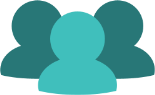 3–30 oseb
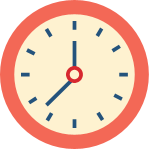 20 minut skupaj s celotno skupino
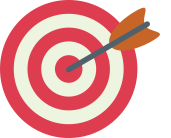 Participativni razvoj usposabljanja
Ustvarjanje sproščenega ozračja, v katerem lahko vsi odkrito spregovorijo
Razprava o mejah 
Pomoč pri razumevanju nediskriminatorne komunikacije in opolnomočenja
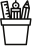 Papir na tabli ali drug velik papir (A2), široka pisala, lepilni trak/pisala ali tabla z žebljički.
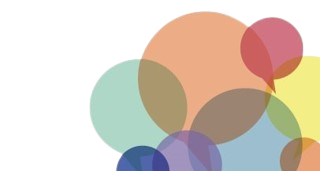 Leah Carola Czollek in drugi, Praxishandbuch
Social Justice und Diversity Theorien, Training, Methoden, Übungen
2., vollständig überarbeitete und erweiterte Auflage, 2019 Beltz Juventa, stran 65
KAJ JE OPOLNOMOČENJE?
»(…) opolnomočenje je namenjeno spodbujanju socialne participacije. Pristopi opolnomočenja vključujejo zagotavljanje prostorov, kjer lahko ljudje odkrijejo svoje vire in jim omogočijo, da postanejo aktivni akterji v svojem življenju. Pri tem ne gre predvsem za posredovanje znanja in strategij tako rekoč od zunaj, temveč za skupno razvijanje teh na podlagi izkušenj in znanja udeležencev. Opolnomočenje ni enoten koncept, temveč niz različnih, v vire usmerjenih pristopov, ki so na podlagi izmenjave izkušenj usmerjeni v odpiranje individualnih in kolektivnih priložnosti za delovanje pri soočanju z razmerji družbene moči. Različni akterji so vidike opolnomočenja že uporabili v različnih kontekstih. Postali so znani zlasti po tem, da so jih uporabljala gibanja za državljanske pravice v šestdesetih letih.«

(Citirano iz: Prange, Christian in drugi, 2013. Brošura „Good Practice Approaches – Ways to Combat Racism in 
Your City ‘ECAR – European Cities against Racism’ Project“, stran 55. https://ec.europa.eu/migrant-integration/integration-practice/good-practice-approaches-ways-combat-racism-your-city-ecar-european-cities_en, dostopano 27. oktobra 2022)
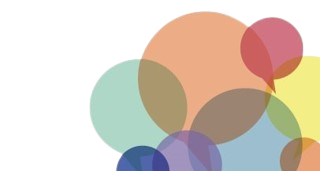 Primer: Koncept opolnomočenja HAKRA 
(Pristop opolnomočenja z vidika posameznikov drugačne polti) (1)
individualno in kolektivno samoopolnomočenje, samoodločba, mreženje in krepitev družbeno-politične participacije ljudi drugačne polti

ustvarjanje dialoga med ljudmi drugačne polti in pripadniki večinske družbe
 
pristop delitve moči: kritika družbene neenakosti v smislu virov, privilegijev in moči, delitev moči (prerazporeditev moči) s strani bele dominantne družbe. 
 
pristop kritične beline Critical Whiteness Studies iz ameriškega konteksta (kritično širjenje pogleda od tistih, ki jih je prizadel rasizem, kot so predstavljeni v temnopoltih študijah, do bele družbe, ki izvaja rasizem, in njenih akterjev).
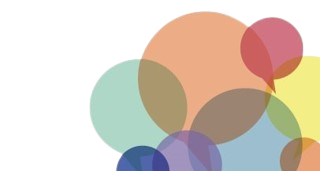 Halil Can 2013. Empowerment aus der People of Color-Perspektive Reflexionen und Empfehlungen zur Durchführung von Empowerment-Workshops gegen Rassismus, Senatsverwaltung für Integration, Arbeit und SozialesLandesstelle für Gleichbehandlung – gegen Diskriminierung (LADS)
strani 11–12. https://www.eccar.info/sites/default/files/document/empowerment_webbroschuere_barrierefrei.pdf, dostopano: 27. oktober 2022.
Primer: Koncept opolnomočenja HAKRA 
(Pristop opolnomočenja z vidika posameznikov drugačne polti) (2)
Vodilna načela 

ozaveščanje in vizualizacija ter končno (vnovično) aktiviranje (lastnih) virov 
ustvarjanje večplastno zaščitenih prostorov s strani ljudi drugačne polti in za njih, v katerih je mogoče doživeti dialog in solidarnost 
načelo enakopravnosti v različnosti in različnosti v enakopravnosti (v različnosti je vsakdo drugačen in hkrati lahko podoben) – „multiperspektivnost“ in „transkulturnost“ 
koncept procesne usmerjenosti (nič ni statično, zato je vse v gibanju in spremenljivo)
holistična perspektiva, usmerjena v prihodnost, ki pa se zaveda preteklosti (medgeneracijska vez)
mreženje in izmenjava („skupna izgradnja virov“)
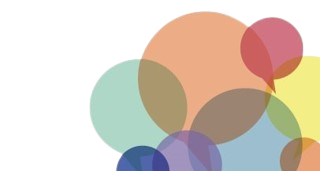 Halil Can 2013. Empowerment aus der People of Color-Perspektive Reflexionen und Empfehlungen zur Durchführung von Empowerment-Workshops gegen Rassismus, Senatsverwaltung für Integration, Arbeit und SozialesLandesstelle für Gleichbehandlung – gegen Diskriminierung (LADS)
strani 11–12. https://www.eccar.info/sites/default/files/document/empowerment_webbroschuere_barrierefrei.pdf, dostopano: 27. oktober 2022.
METODA: Razglednice (delavnica opolnomočenja)
Prepričajte se, da ustvarite varen prostor za osebe temnejše polti in pripadnike prvobitnih ljudstev temnejše polti ali ljudi drugačne polti (premislite tudi o tem, da najamete izvajalca, ki ustreza tem kriterijem)
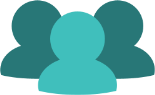 3–15 oseb
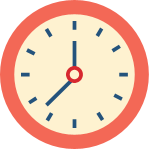 20 minut skupaj s celotno skupino
Opis metode:
Skupina z izvajalcem naj sede v krog. Naj vsakdo napiše na razglednice: lastne motivacije, želje, pričakovanja in strahove, povezane z izvedbo delavnice, pa tudi širše 
Naj vsakdo predstavi svojo razglednico
Izvajalec lahko izdela tudi kartice, s katerimi pojasni, kaj ga je motiviralo k temu, da je postal izvajalec opolnomočenja
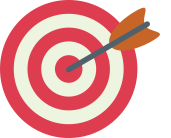 Spoznavanje drugih
Pomagati razumeti, zakaj nekdo sodeluje na tej delavnici
Ugotoviti nekaj o izvajalcu
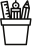 Vsaj ena razglednica na osebo
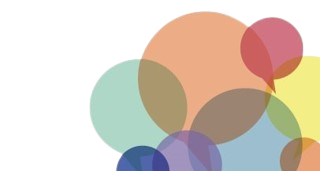 Halil Can 2013. Empowerment aus der People of Color-Perspektive Reflexionen und Empfehlungen zur Durchführung von Empowerment-Workshops gegen Rassismus, Senatsverwaltung für Integration, Arbeit und SozialesLandesstelle für Gleichbehandlung – gegen Diskriminierung (LADS)
stran 18. https://www.eccar.info/sites/default/files/document/empowerment_webbroschuere_barrierefrei.pdf. dostopano: 27. oktober 2022.
METODA: Biografsko delo 
(Delavnica opolnomočenja za ženske drugačne polti)
Prepričajte se, da ustvarjate varen prostor za osebe temnejše polti in pripadnike prvobitnih ljudstev temnejše polti ali ljudi drugačne polti (premislite tudi o tem, da najamete izvajalko, ki ustreza tem kriterijem).
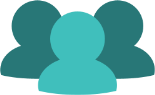 3–15 oseb
Opis metode:
Biografsko delo je razdeljeno na dva dela:

1. del: življenjska črta
Vsak udeleženec naj najprej v samostojnem delu obnovi svojo življenjsko črto in z ilustracijo ali družinskimi fotografijami upodobi tri življenjska obdobja. V naslednjem koraku je treba v skupini predstaviti biografska pričevanja, torej risbe, grafike, fotografije, datume. 

2. del: model stopenj na poenostavljen način opisuje procese pogajanja o identiteti 
1. belo usmerjena faza; 2. faza soočenja; 3. faza integracije/faza razpada/potopitev – vznik; 4. faza integracije; 5. samoodločba/konkretna akcija. Fazni model opisuje konfliktni proces pogajanj o identiteti oseb temnejše polti  (lahko se uporablja tudi kot metoda za ljudi drugačne polti), ki se v vsakdanjem življenju soočajo z rasizmom. Različne stopnje niso namenjene opisovanju linearnega procesa, temveč bi morale vizualizirati boj v procesu identitete, da bi premislili o lastni situaciji. To je mišljeno kot vaja za prikaz procesa od pripisovanja do samopripisovanja. Hkrati naj bi med udeleženci ustvarila zavest o samoopolnomočenju in kolektivni solidarnosti.
3–6 ur (odvisno od zmogljivosti)
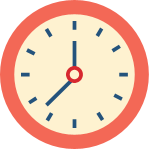 Spoznavanje izkušenj drugih in učenje iz njih
Izmenjava izkušenj o diskriminaciji (npr. rasizem, seksizem)
Razumevanje identitetnih bojev v razmerju do lastne identitete
Samozaposlitev
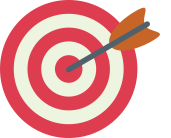 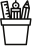 Papir in pisala
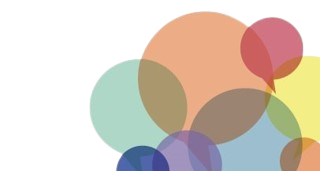 Halil Can 2013. Empowerment aus der People of Color-Perspektive Reflexionen und Empfehlungen zur Durchführung von Empowerment-Workshops gegen Rassismus, Senatsverwaltung für Integration, Arbeit und SozialesLandesstelle für Gleichbehandlung – gegen Diskriminierung (LADS)
stran 19. https://www.eccar.info/sites/default/files/document/empowerment_webbroschuere_barrierefrei.pdf, dostopano: 27. oktober 2022.